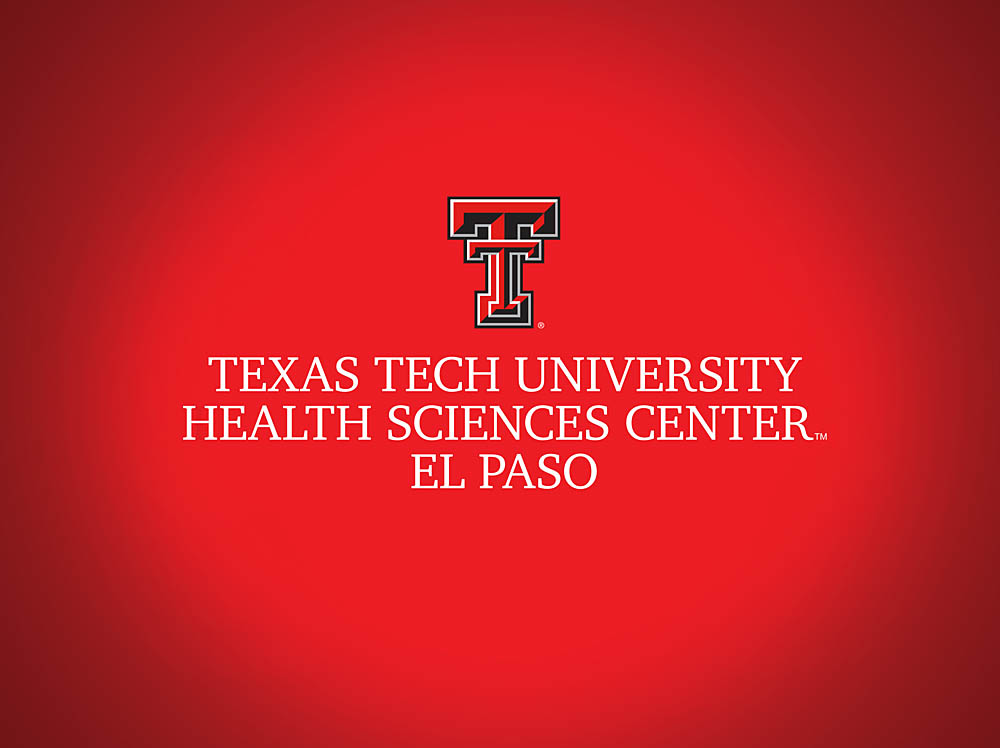 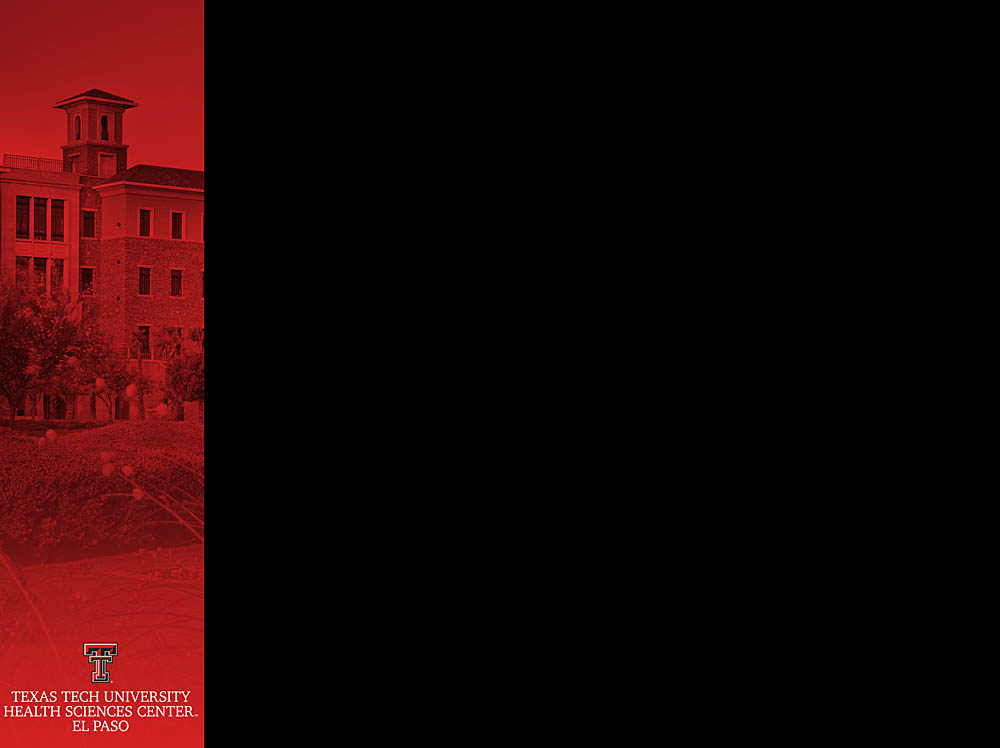 Title of Presentation
Subtitle/text
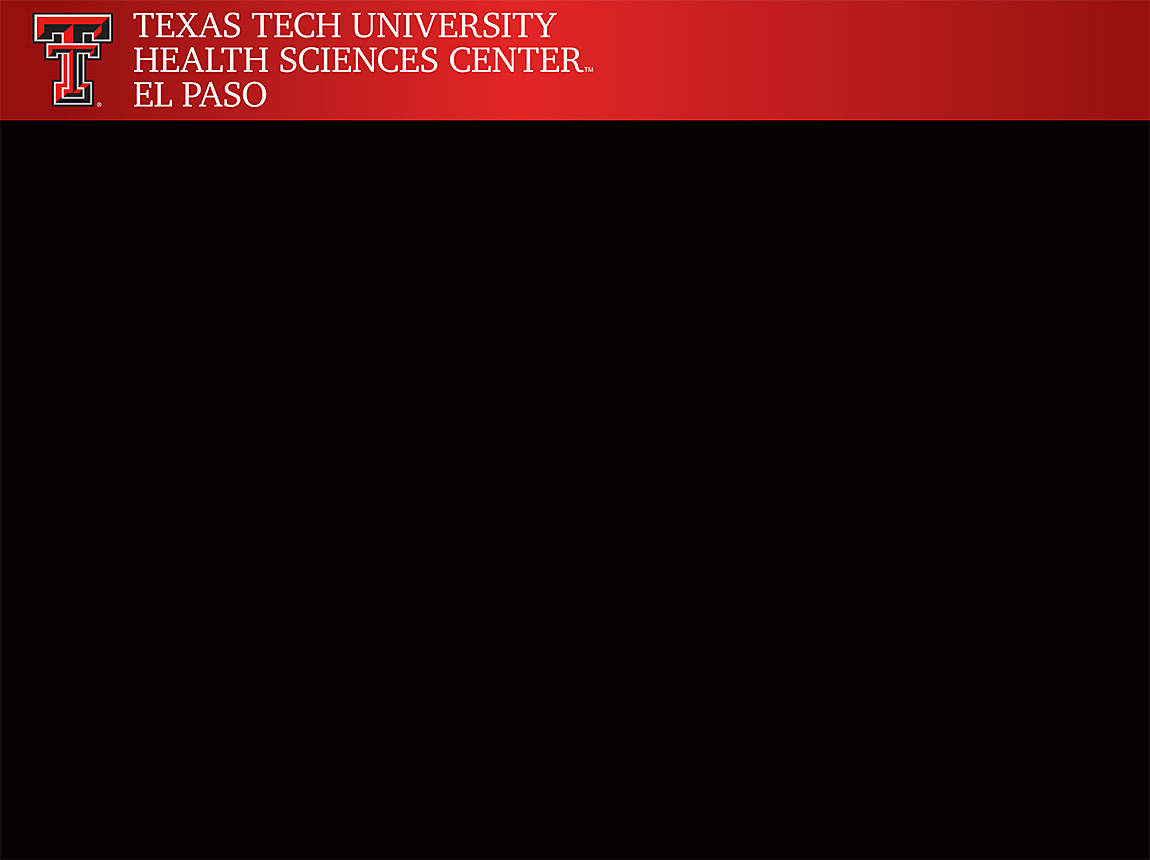 Title of Presentation
Subtitle/text
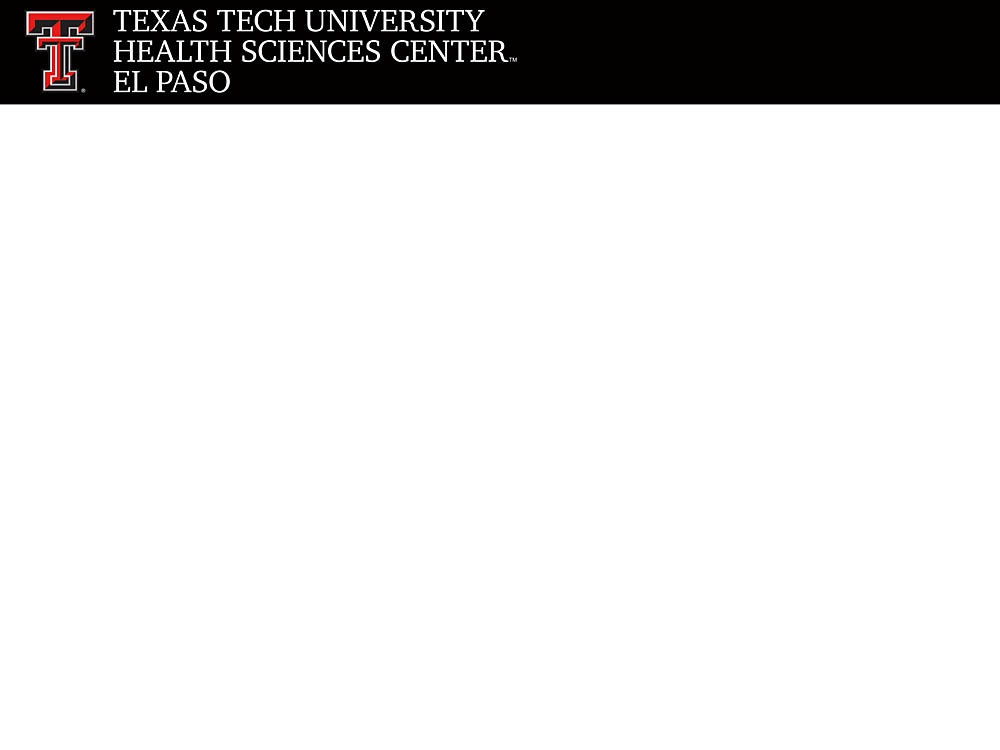 Title of Slide
Text 1
Text 2
Text 3
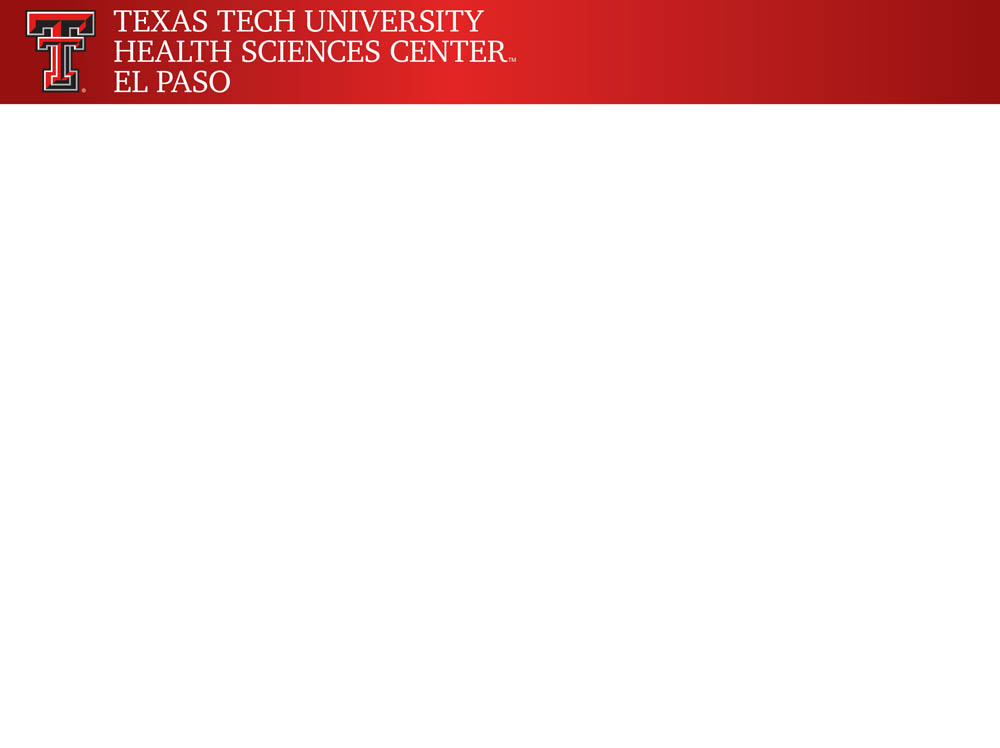 Title of Slide
Text 1
Text 2
Text 3